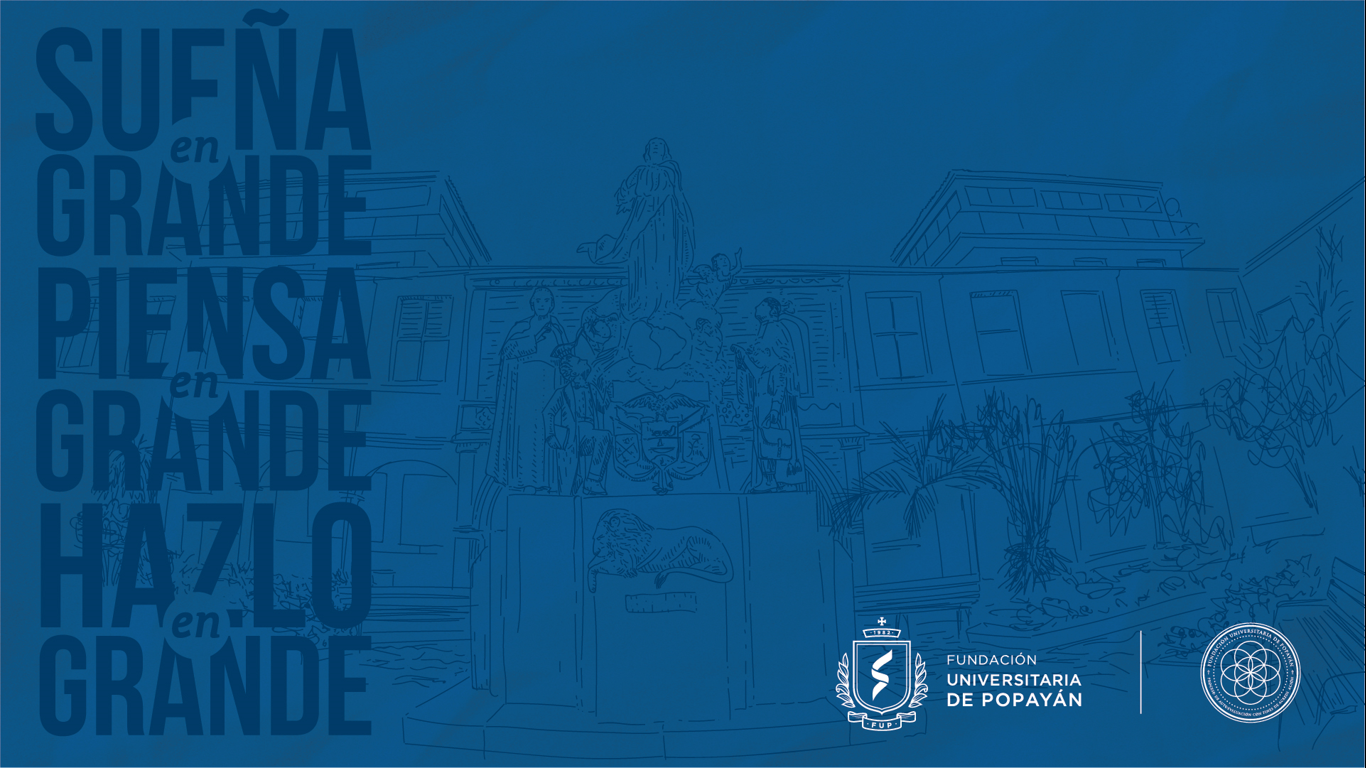 HISTORIA EMPRESARIAL COLOMBIANA
OSCAR EDUARDO TORRES FERNANDEZ
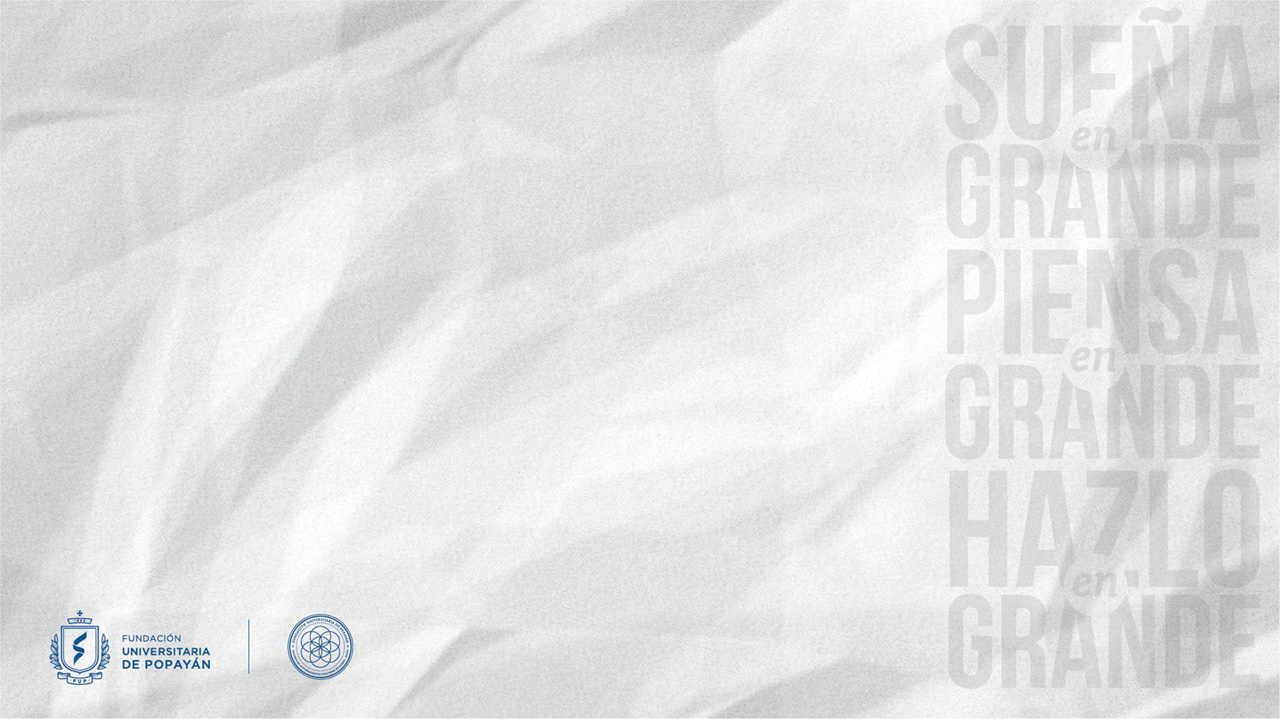 Historia Económica VS Historia Empresarial
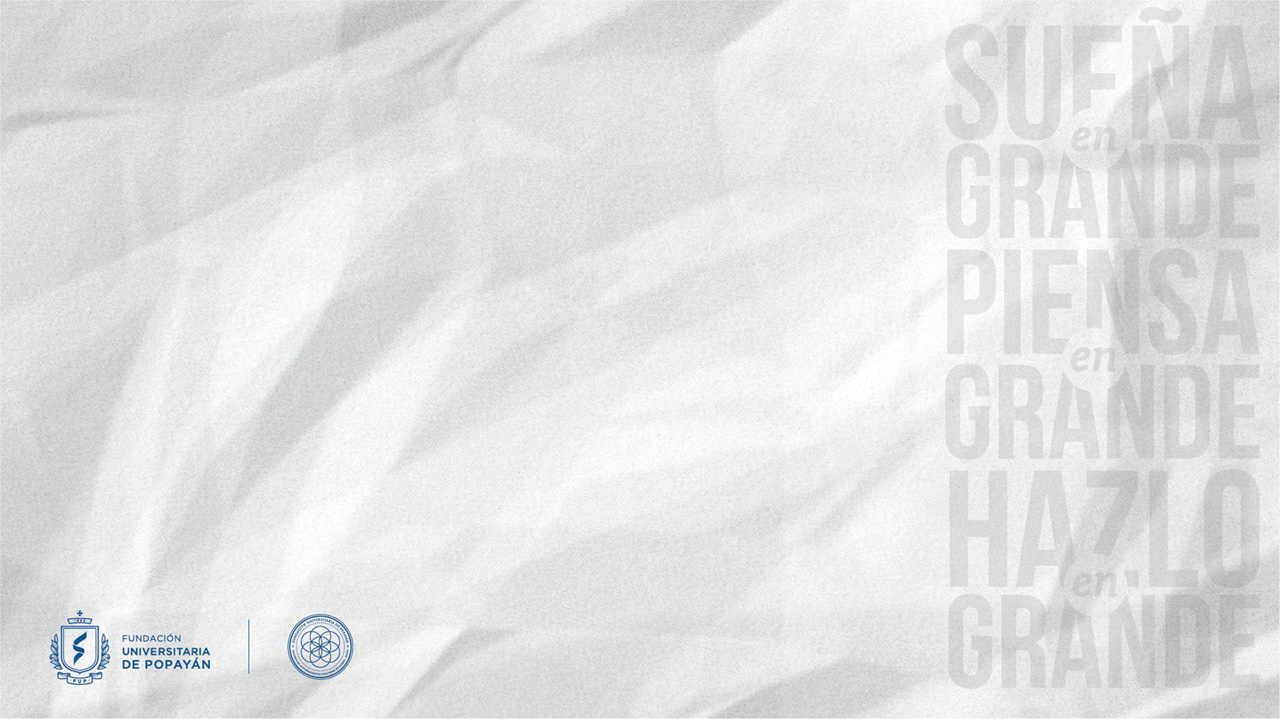 Historia Empresarial
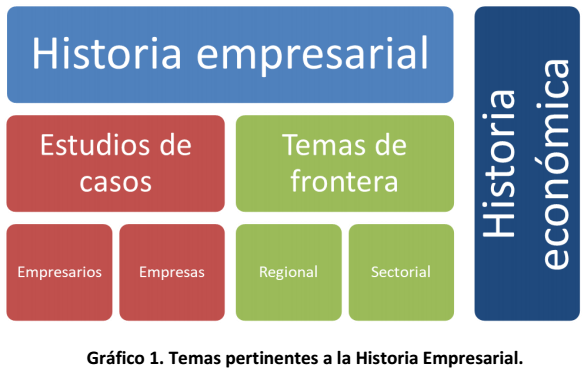 Fuente: Revisión general de la producción académica en historia empresarial colombiana publicada en revistas académicas 1984-2016 Tatiana González Lopera - 2017
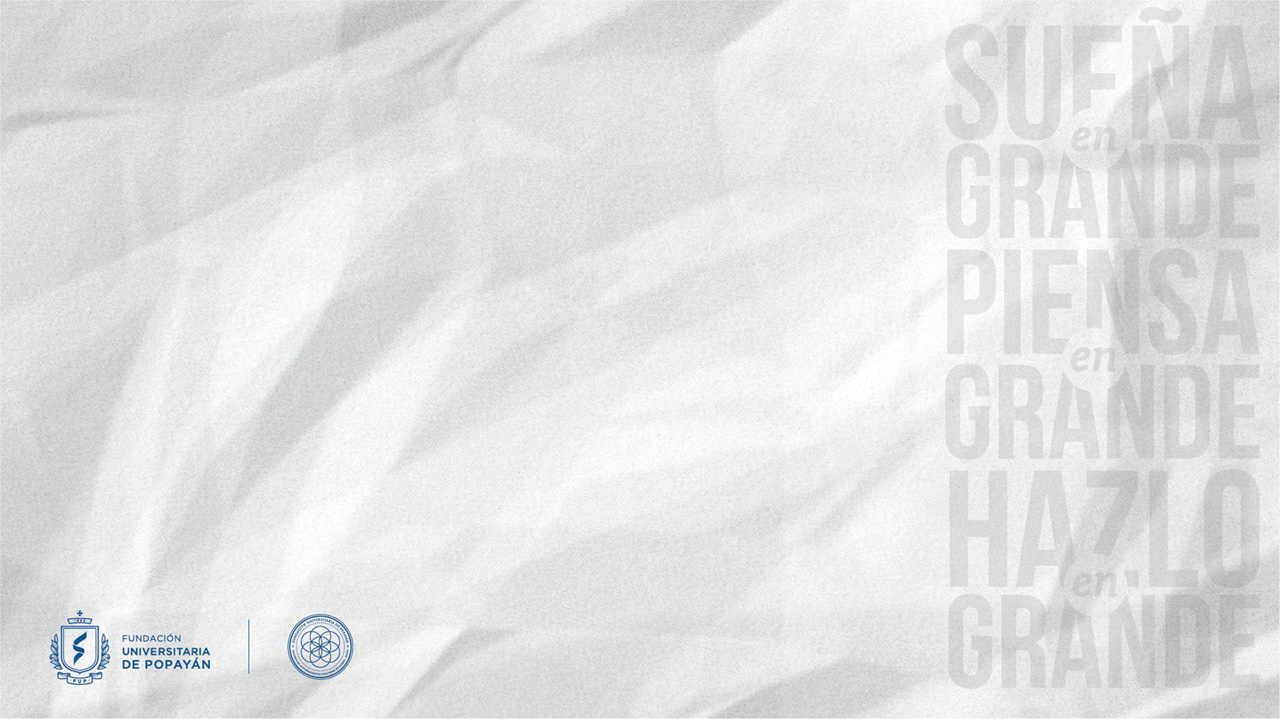 Historia Empresarial
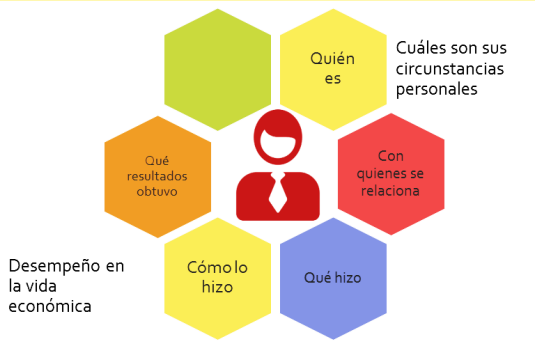 Fuente: Revisión general de la producción académica en historia empresarial colombiana publicada en revistas académicas 1984-2016 Tatiana González Lopera - 2017
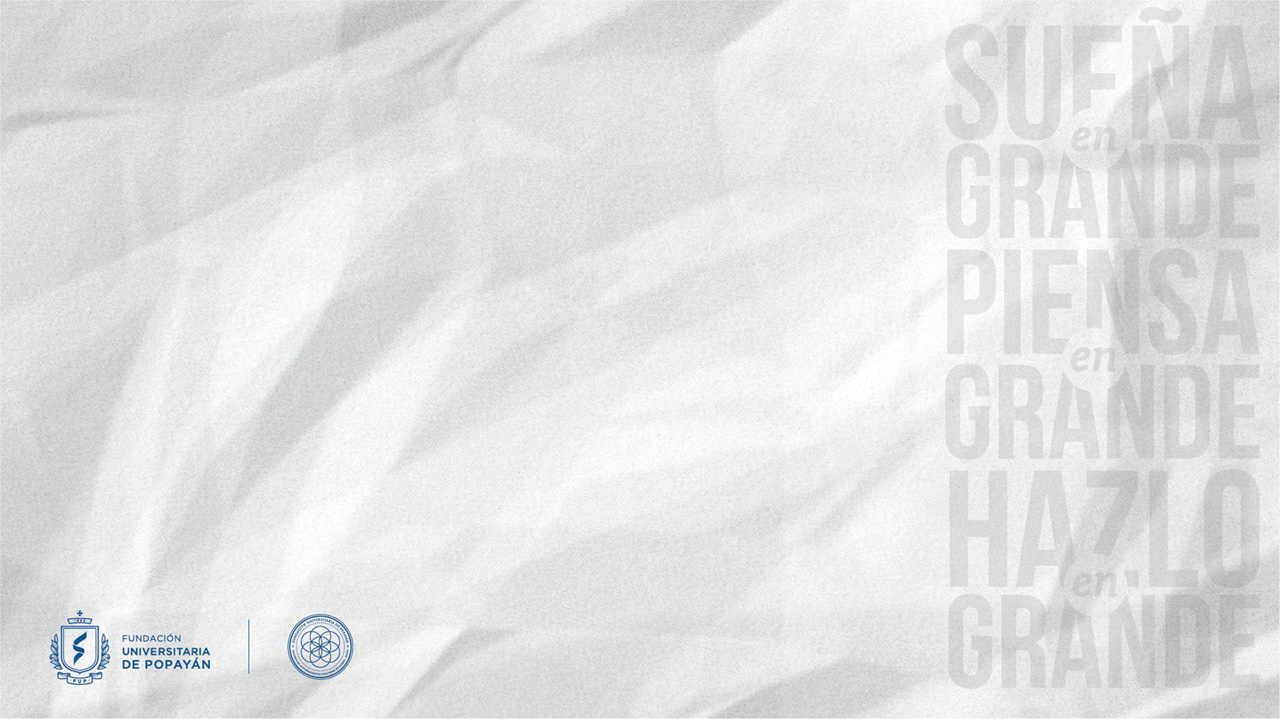 Intencionalidades
El papel del empresario como miembro activo de la sociedad
Éxitos y fracasos
Comprender los procesos económicos, políticos y sociales de las empresas y empresarios de nuestro país.
Avance de su ejercicio situado en contexto
Construir identidad
Continuidad en los cambios de las tecnologías y los mercados.
No existen soluciones universales.